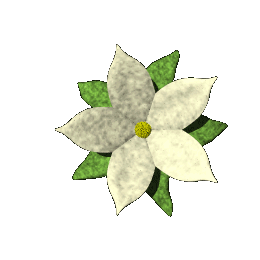 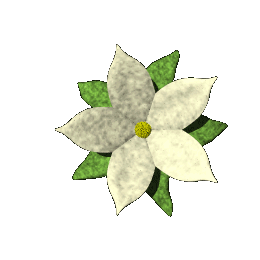 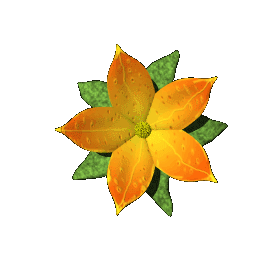 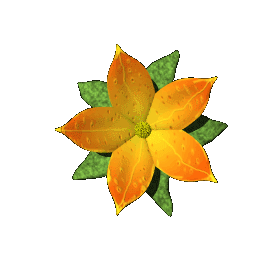 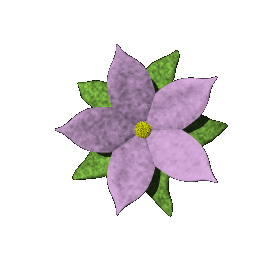 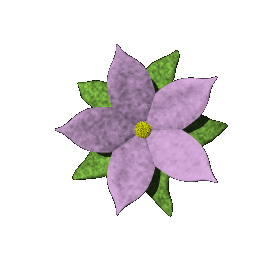 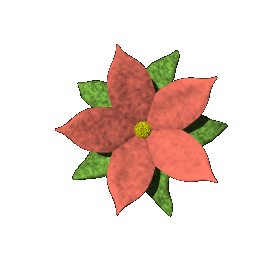 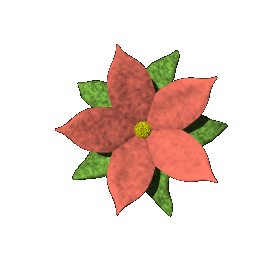 PHÒNG GD&ĐT QUẬN LONG BIÊN
TRƯỜNG TIỂU HỌC ÁI MỘ B
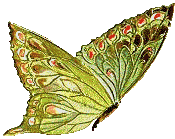 Phân môn: Tập đọc
Lớp 2
Bài: Sáng kiến của bé Hà
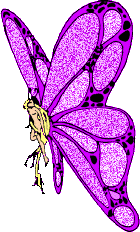 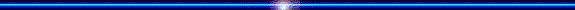 Ông bà
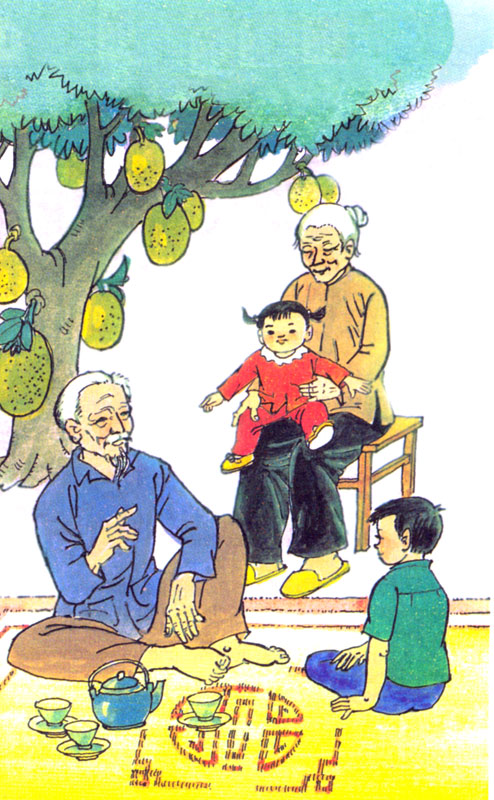 Bài: Sáng kiến của bé Hà
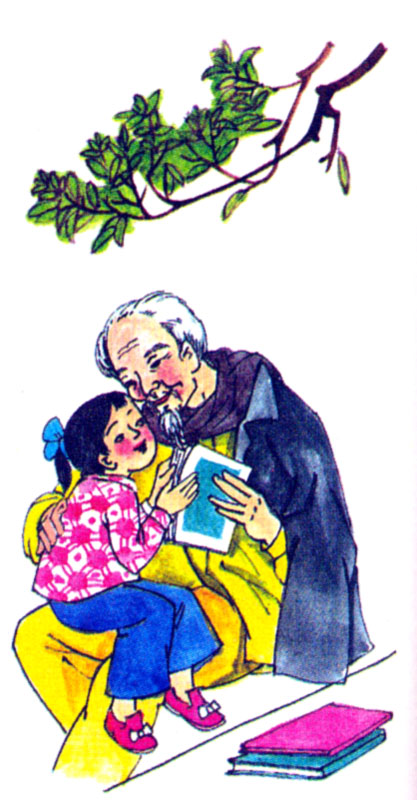 Hà suy nghĩ mãi mà chưa biết nên chuẩn bị quà gì biếu ông bà.
Món quà ông thích nhất hôm nay  là chùm điểm mười của cháu đấy.
Luyện đọc thi nhóm
Bé Hà có sáng kiến gì?
Bé Hà có sáng kiến tổ chức ngày 
lễ cho ông bà.
Bạn Hà đã giải thích 
vì sao cần có ngày 
lễ của ông bà?
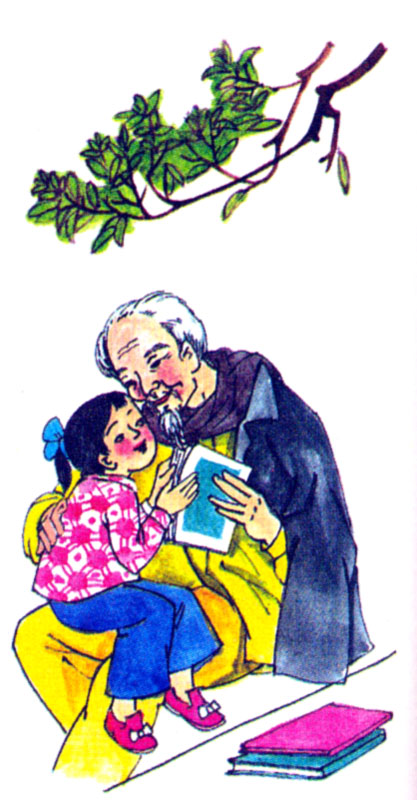 Vì Hà có ngày Tết thiếu nhi 1 
tháng 6. Bỗ là công nhân có 
ngày lễ 1 tháng 5. Mẹ có ngày 8 
tháng 3. Còn ông bà thì chưa có ngày
lễ nào cả.
2. Hai bố con chọn ngày nào làm ngày lễ của ông bà ? Vì sao?
Hai bố con chọn ngày lập đông làm 
ngày lễ của ông bà. Vì ngày đó là ngày 
trời bắt đầu rét, mọi người cần chú ý 
chăm lo sức khỏe cho các cụ già.
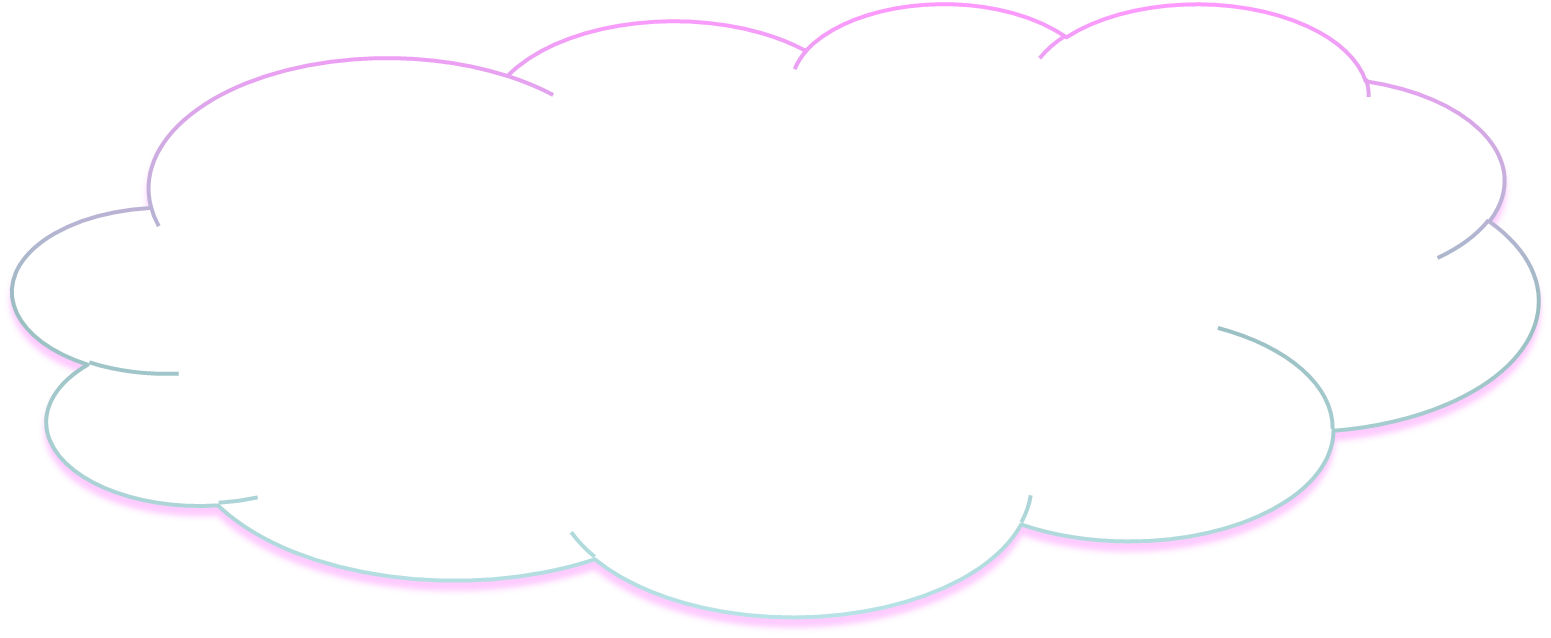 3. Bé Hà còn băn khoăn chuyện gì?
Bé Hà băn khoăn chưa biết 
nên chuẩn bị quà gì biếu ông 
bà.
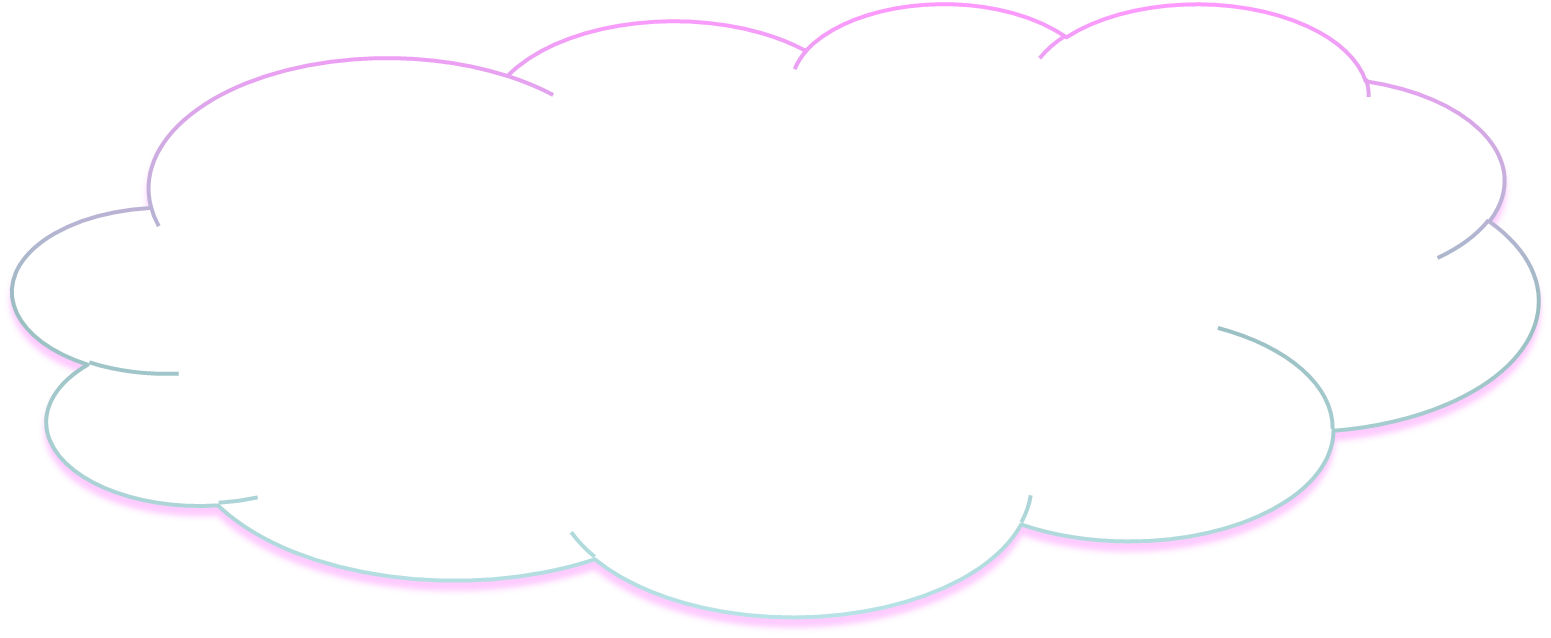 4. Hà đã tặng ông bà món quà gì? Ông bà có thích món quà đó không?
Hà đã tặng ông bà chùm điểm 
mười. Ông bà rất thích món quà 
đó.
5. Bé Hà trong truyện là một cô bé như thế nào?
“Vì sao Hà nghĩ ra sáng kiến tổ chức ngày ông bà”?
Chúng mình cùng học tập bạn Hà nhé!
Về nhà các bạn luyện đọc lại bài và trả lời câu hỏi.
Bài sau: Bưu thiếp
Kính chúc thầy, cô giáo và các em sức khoẻ